практикум по использованиюинтерактивных сервисовна уроках математики.Занятие № 4 (заключительное)
Спиридонова Светлана Николаевна,
МБОУ СОШ №86,
учитель математики
15 апреля 2019 г
QUIZIZZ.COMРациональные числа
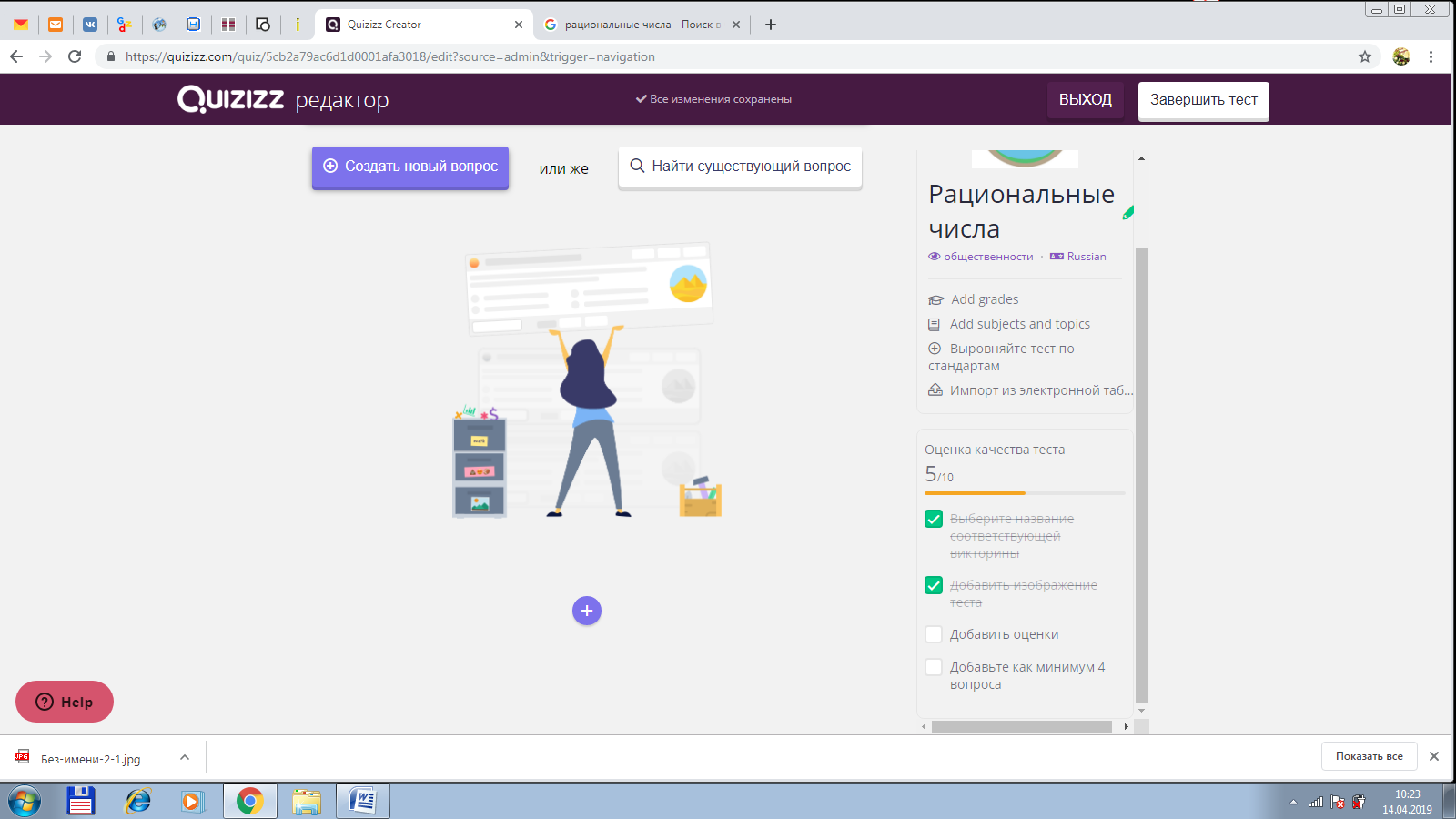 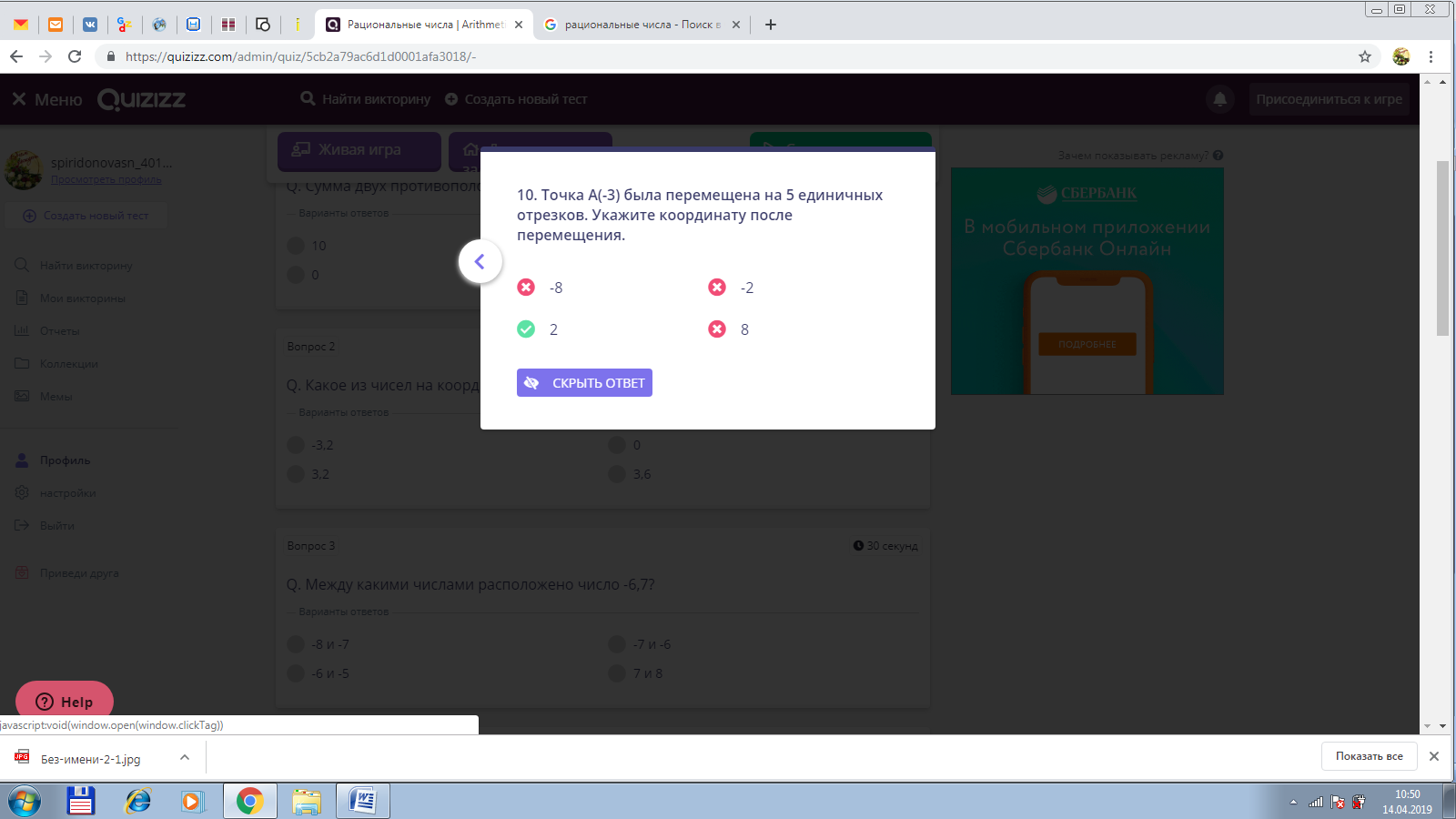 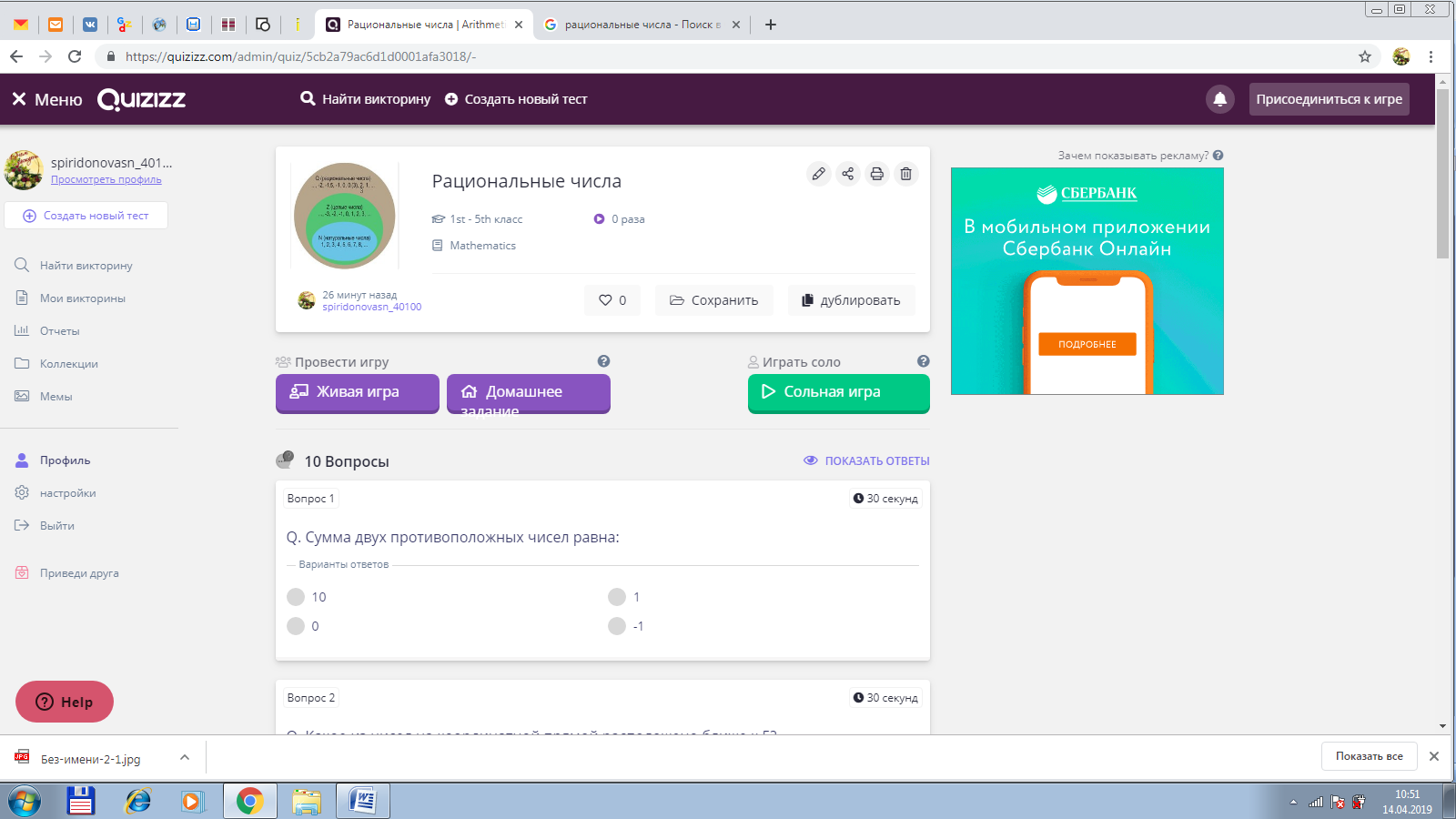 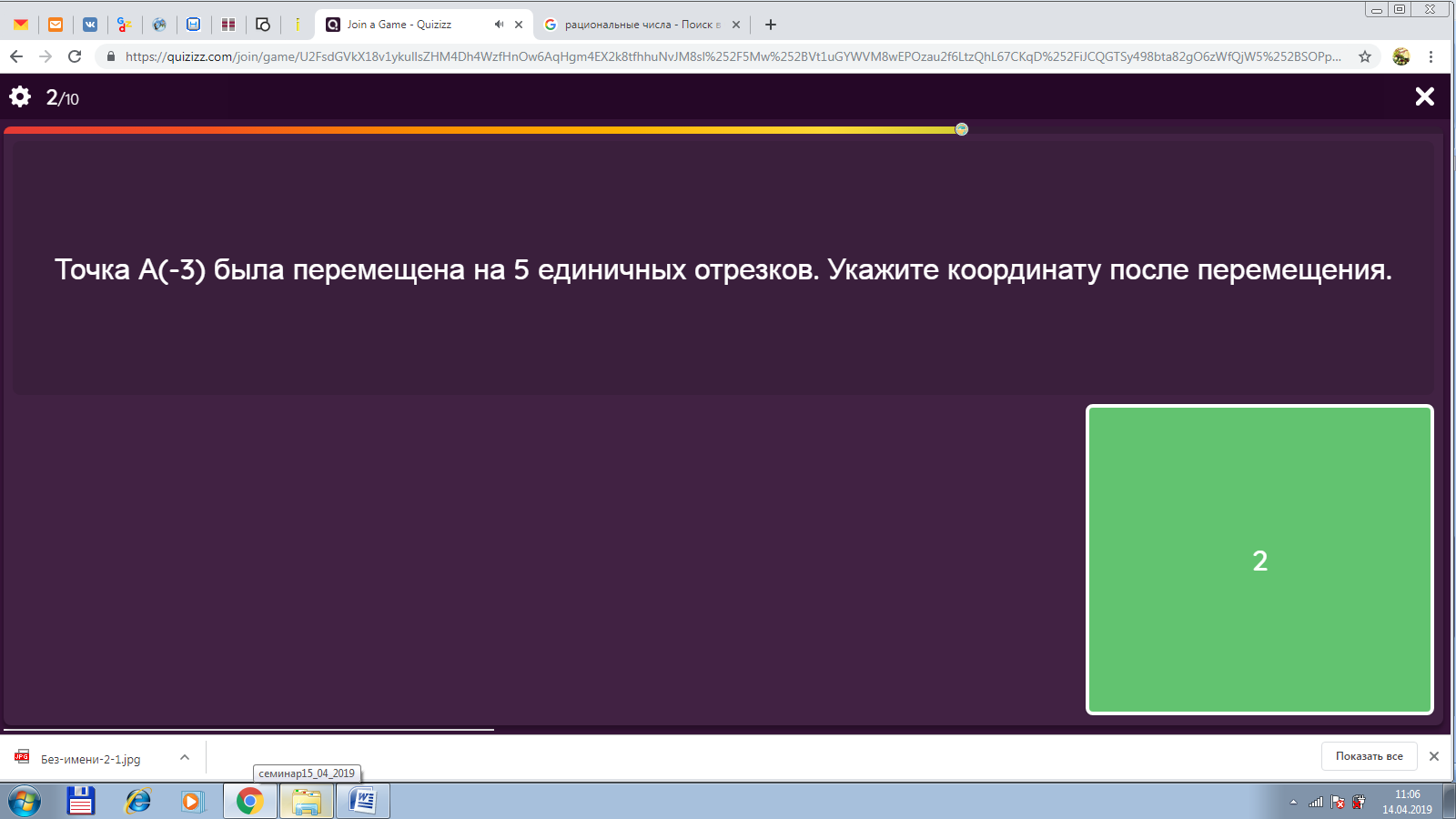 sites.google.com
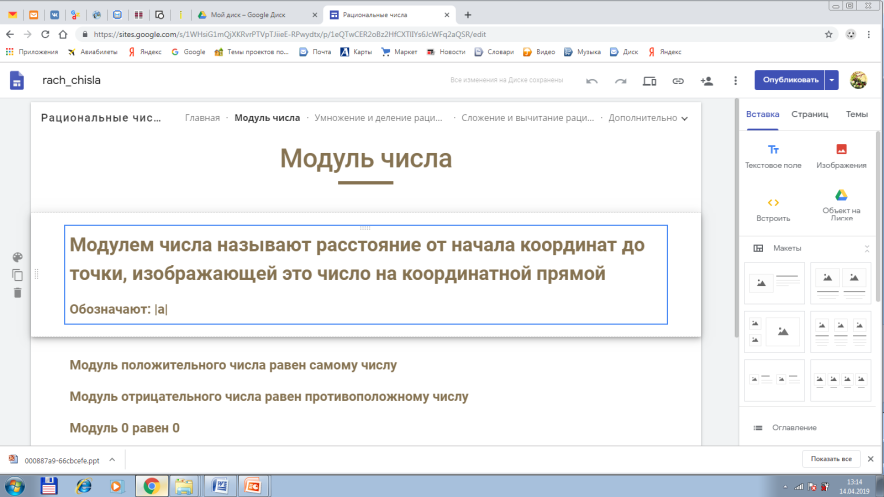 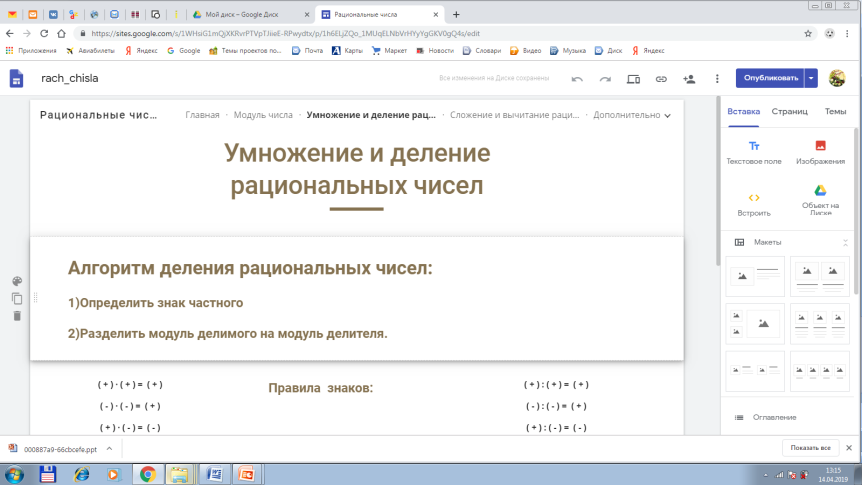 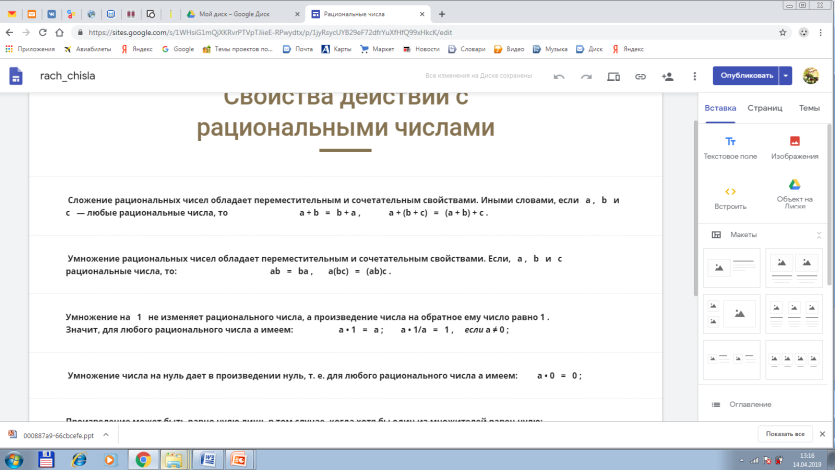 https://sites.google.com/s/1WHsiG1mQjXKRvrPTVpTJiieE-RPwydtx/p/1jyRsycUYB29eF72dfrYuXfHfQ99xHkcK/edit
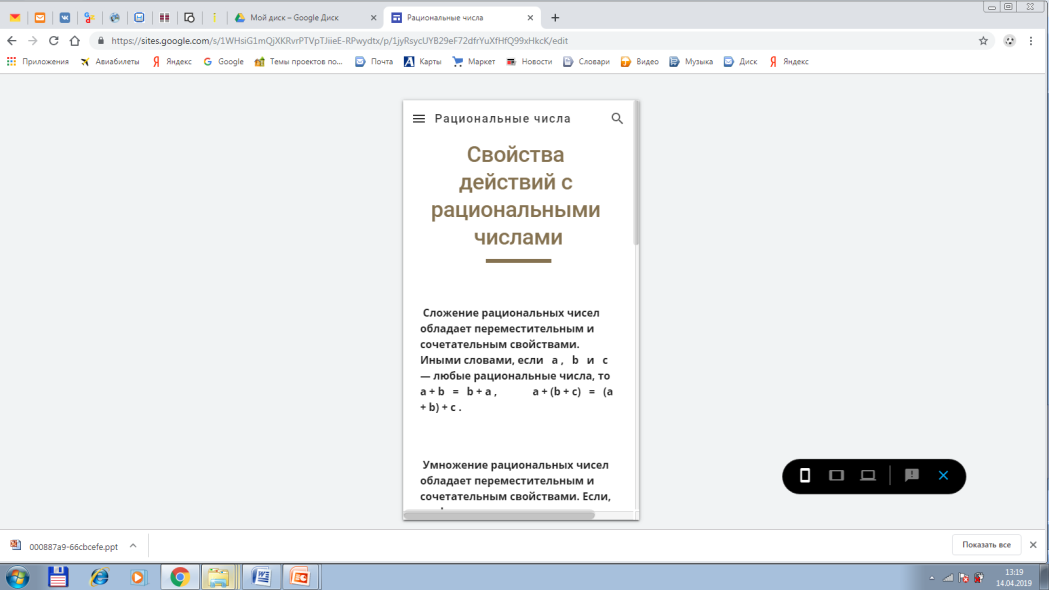 https://sites.google.com/view/rachchisla